Figure 2. Structure-based homology models of PAX9 missense mutant paired domains. (A) Superposition of wild-type PAX9 ...
Hum Mol Genet, Volume 18, Issue 15, 1 August 2009, Pages 2863–2874, https://doi.org/10.1093/hmg/ddp221
The content of this slide may be subject to copyright: please see the slide notes for details.
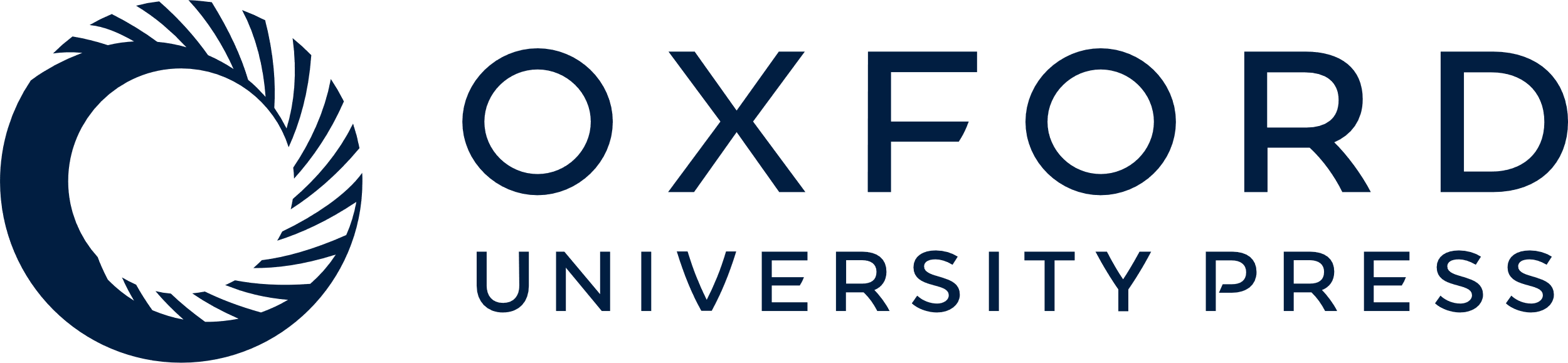 [Speaker Notes: Figure 2. Structure-based homology models of PAX9 missense mutant paired domains. (A) Superposition of wild-type PAX9 homology model on the PAX6–DNA complex crystal structure. The α-helical (red) and loop segments (green) of the backbone of the PAX9 model are nearly indistinguishable with those of the PAX6 structural template (turquoise). Note that although the defined secondary structures of model and template are identical (cf. Fig. 1B), the N-terminal β-hairpin of PAX9 (yellow) rendered dissimilarly by the graphics program. (B) Superposition of N-terminal subdomain PAX9 mutant models. The substituted sidechains of each model are depicted (magenta sticks). Similar to the serine sidechain of the PAX6 template, the arginine sidechain of the G6R mutant model extends away from the DNA surface, and without apparent conformational change in the subdomain. (C) Zoomed view of superimposed models of tryptophan and proline mutants in pre-loop and helix of α1 NSD. The molecular surface of the proline sidechain of the L21P mutant (magenta dots) overlaps that of the DNA backbone (violet surface). In the wild-type model, the guanido group of arginine 26 (blue, green stick) forms an ion pair (dashes) with a phosphate group of the DNA backbone that is abrogated by mutation to tryptophan, which is non-isosteric with arginine and alters packing of the subdomain. Introduction of a proline within α1 of the R28P mutant produced a displacement of the N-terminus of the helix (leading edge magenta). (D) Zoomed view of superposition of lysine and serine mutants in α2 and α3 NSD helices. In the S43K mutant model, the sidechain of histidine 50 (imidazole ring, side view) bulges towards the DNA surface to accommodate the lysine sidechain (magenta stick), extended over twice the length of the wild-type serine (green stick). The molecular surface of the serine sidechain of the G51S mutant (magenta dots) protrudes into the surface of the major groove primarily at a cytosine of a G:C base pair. (E) Superposition of C-terminal subdomain PAX9 mutant models. The molecular surface of the phenylalanine sidechain of the I87F mutant (magenta dots) overlaps that of the adjacent isoleucine 126 sidechain in the wild-type subdomain (green dots), resulting in repositioning of the bulky, branched isoleucine sidechain in the mutant (green stick). The wild-type interaction of the ε-amino group of lysine 91 (blue, green stick) with a phosphate group of the DNA backbone through a hydrogen-bonded network of bound water molecules (red spheres) is depicted by dashes. The substituted glutamate sidechain of the mutant model (magenta stick) and positions of additional bound waters (cross-marks) are also shown. (F) Hypothetical superposition model of a ternary complex of PAX9 and MSX1 bound to DNA. The crystal structure of the MSX1–DNA complex (PDB ID: 1IG7) was aligned with the PAX9–DNA model, maintaining the DNA backbones in register and maximizing interaction between the MSX1 and PAX9.


Unless provided in the caption above, the following copyright applies to the content of this slide: © The Author 2009. Published by Oxford University Press. All rights reserved. For Permissions, please email: journals.permissions@oxfordjournals.org]